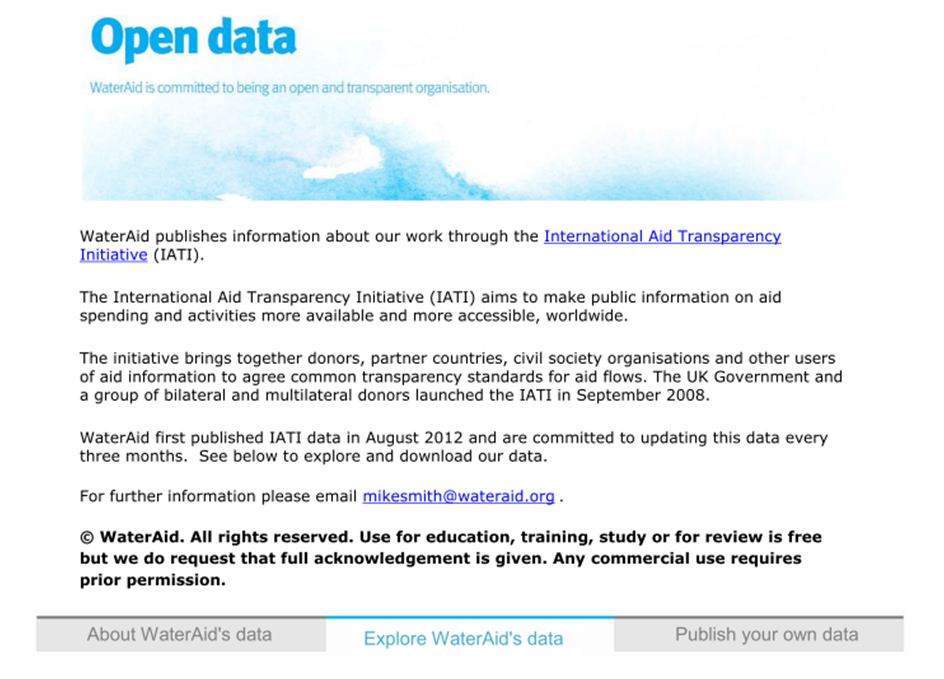 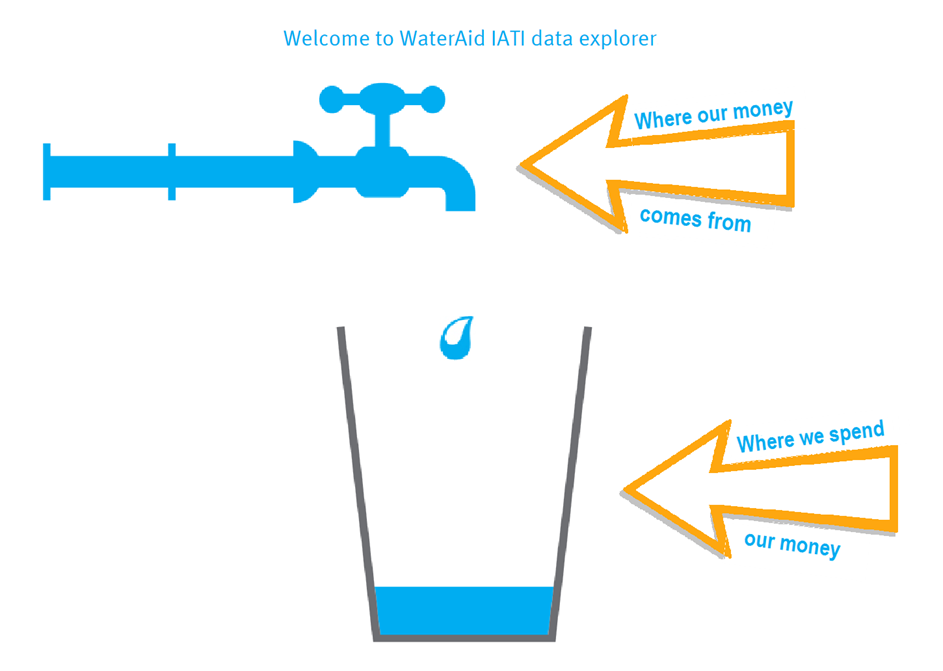 Income
Interactive IATI visualisation that uses a water theme
to promote understanding  of WaterAid’s annual 
Report and the open data agenda
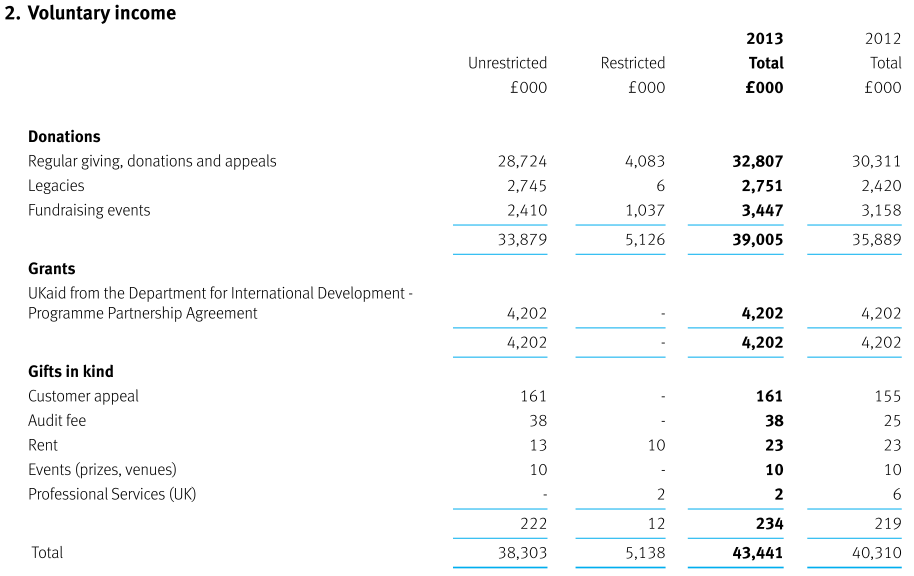 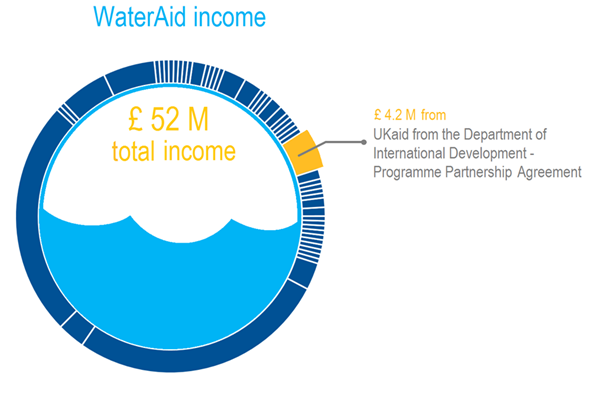 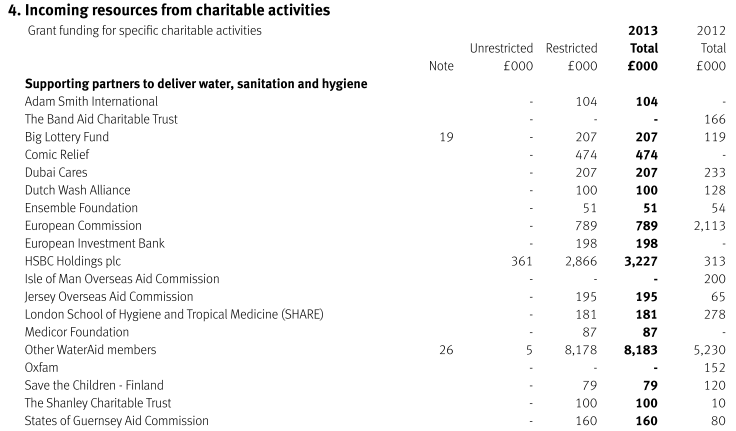 Spending
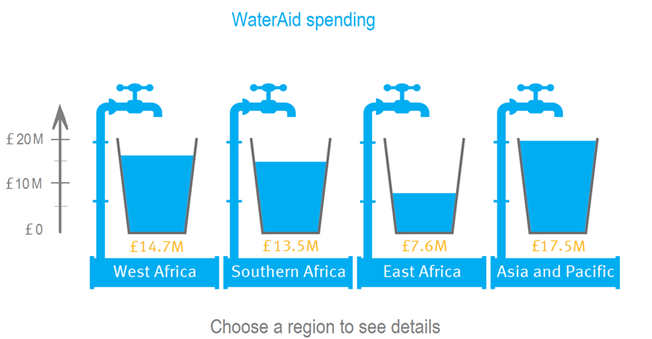 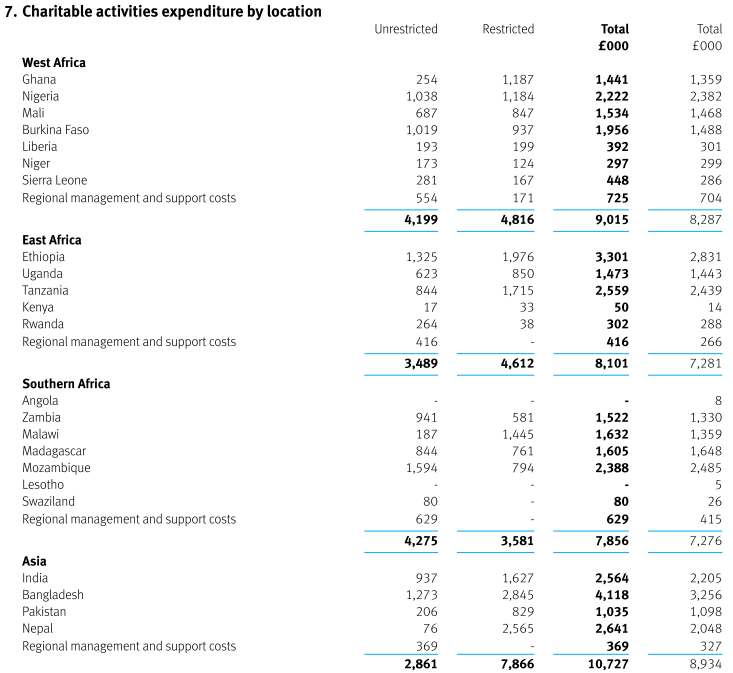 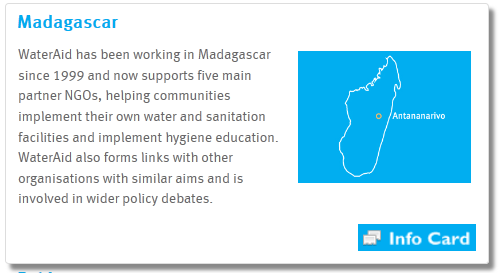 Detailed, dynamic data
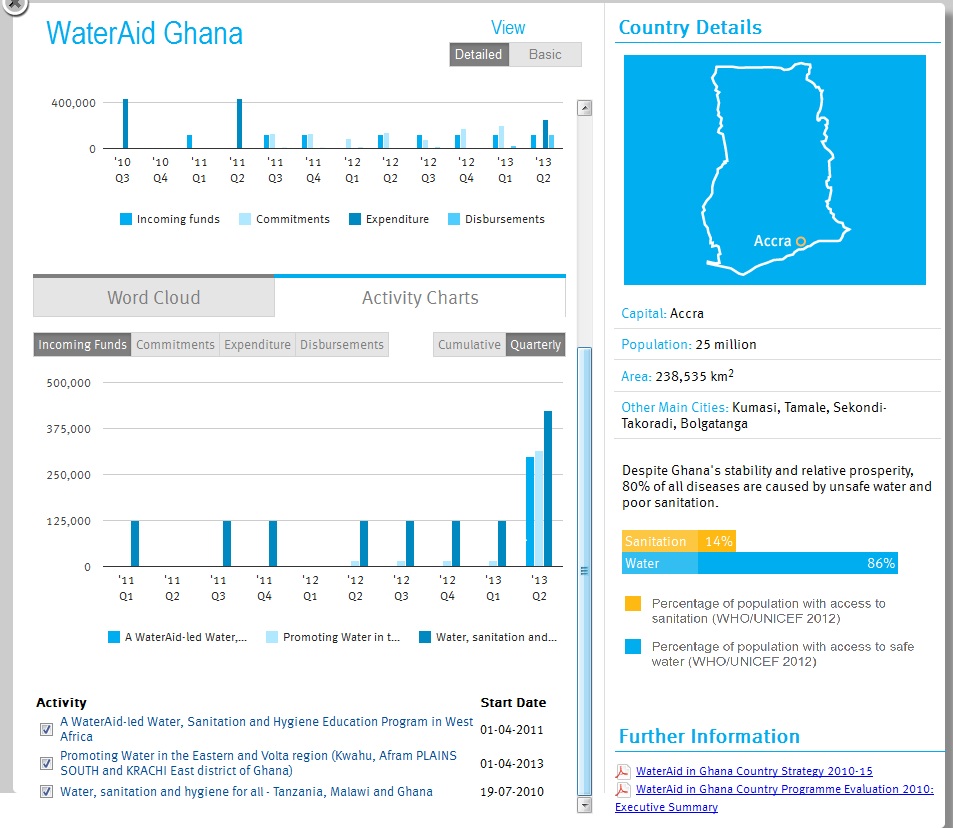 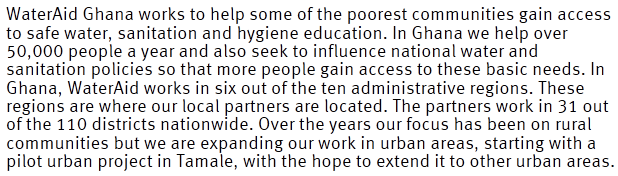 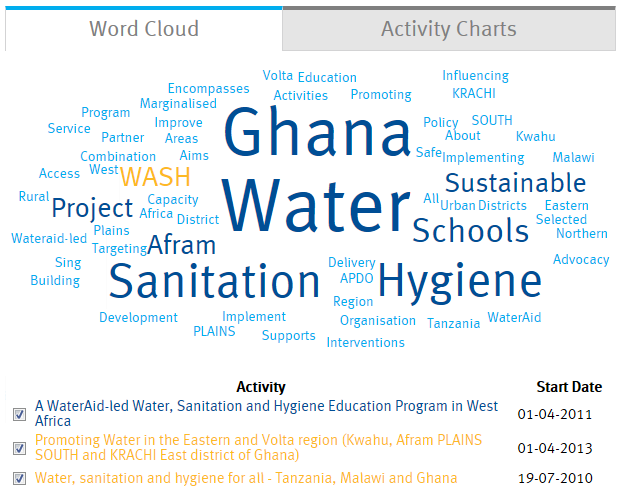 Tools for the sector
Single push button tool to create
IATI data from Excel spreadsheets
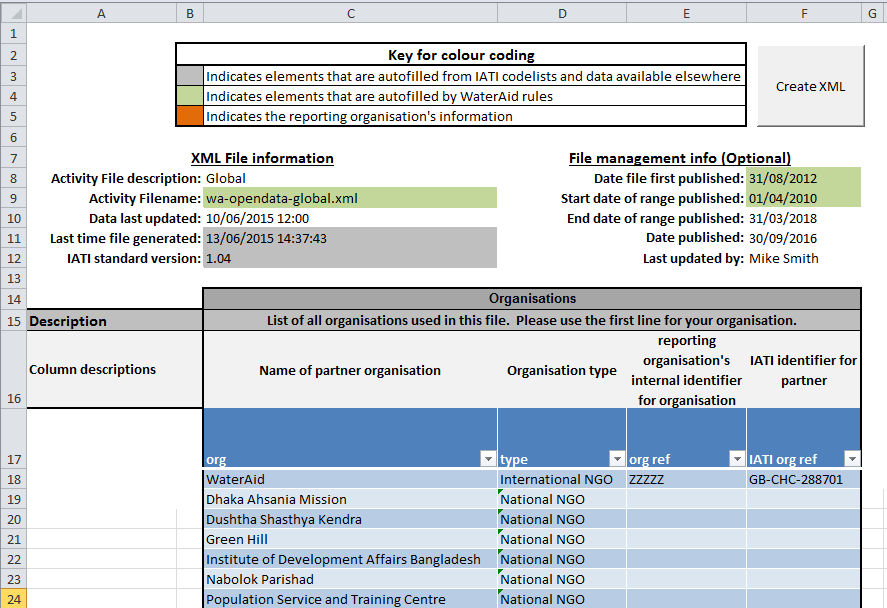 Available at https://github.com/WaterAid/iati-xl2xml
Tool to understand IATI data and 
develop organisation approach to meet 
DFID requirements
Available at http://www.wateraid.org/uk/who-we-are/open-data
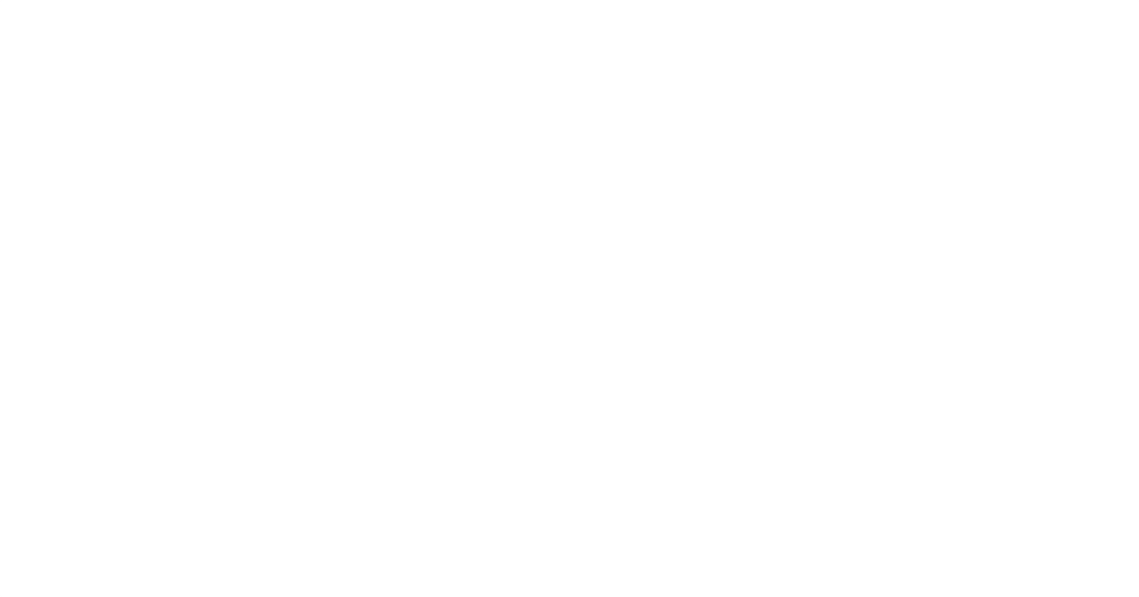 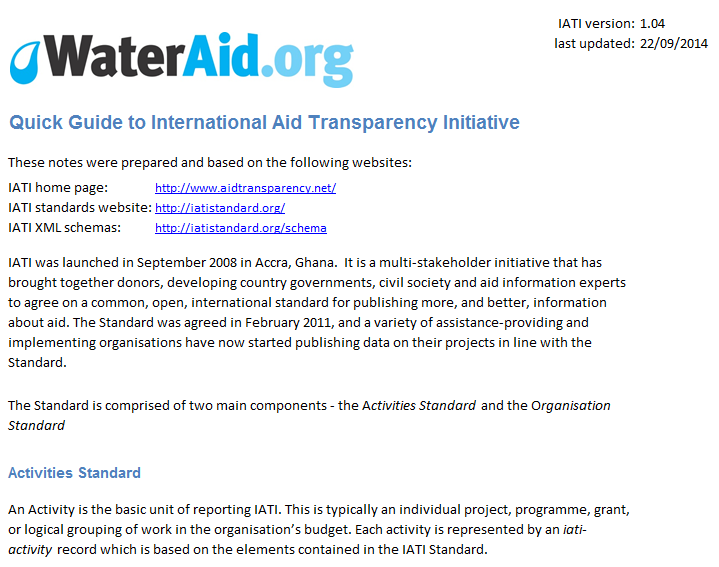 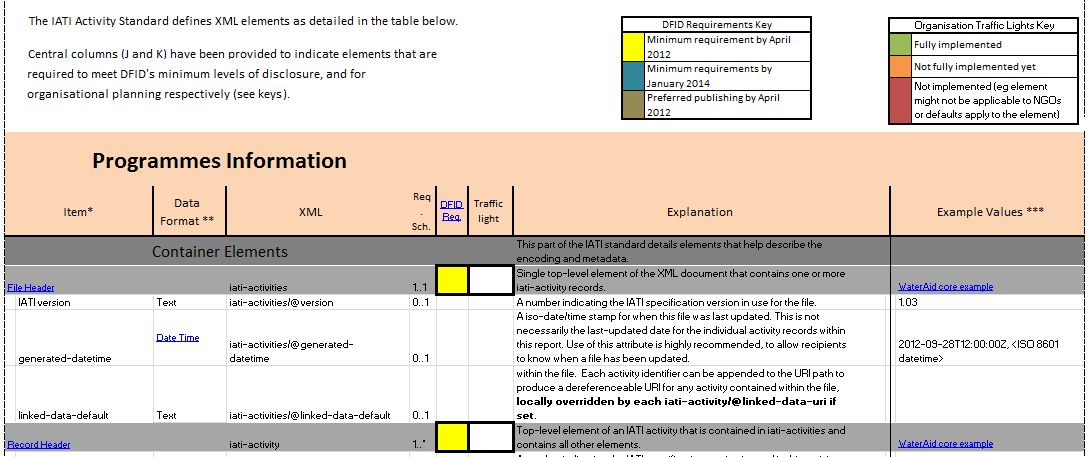 Internal tools
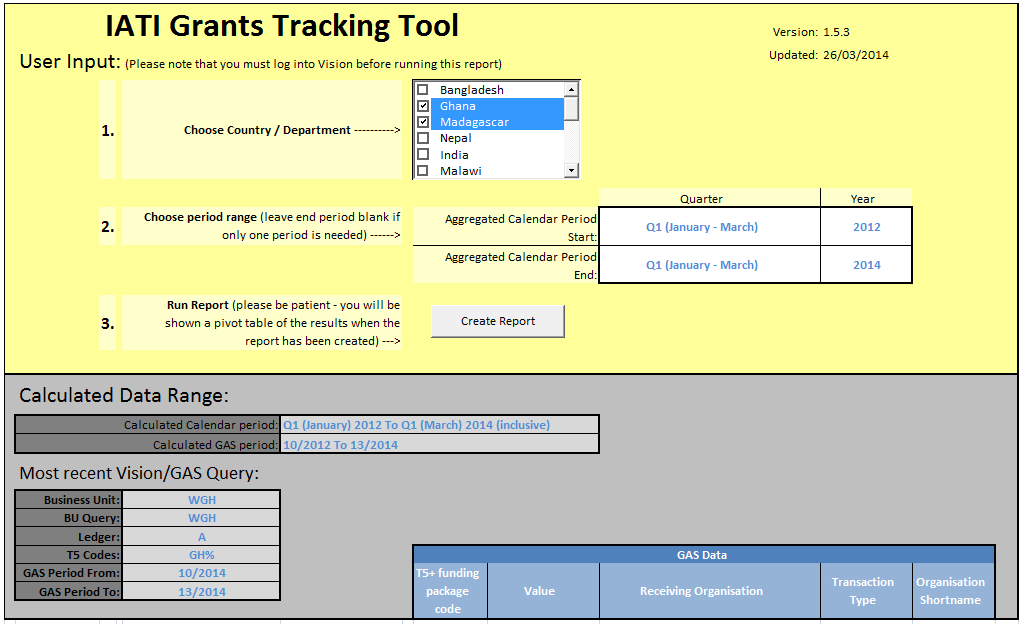 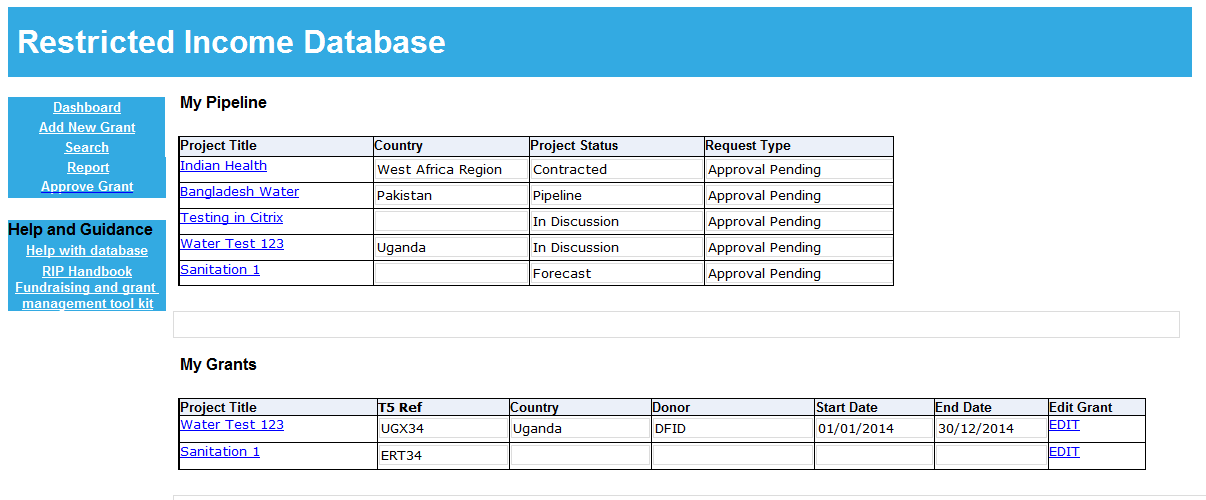 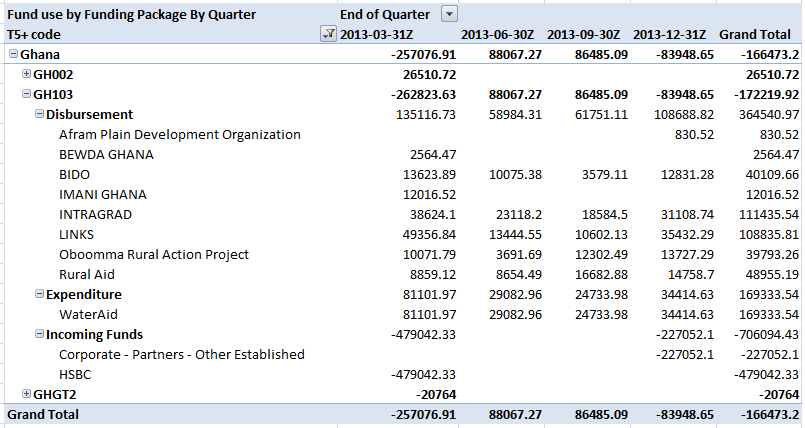 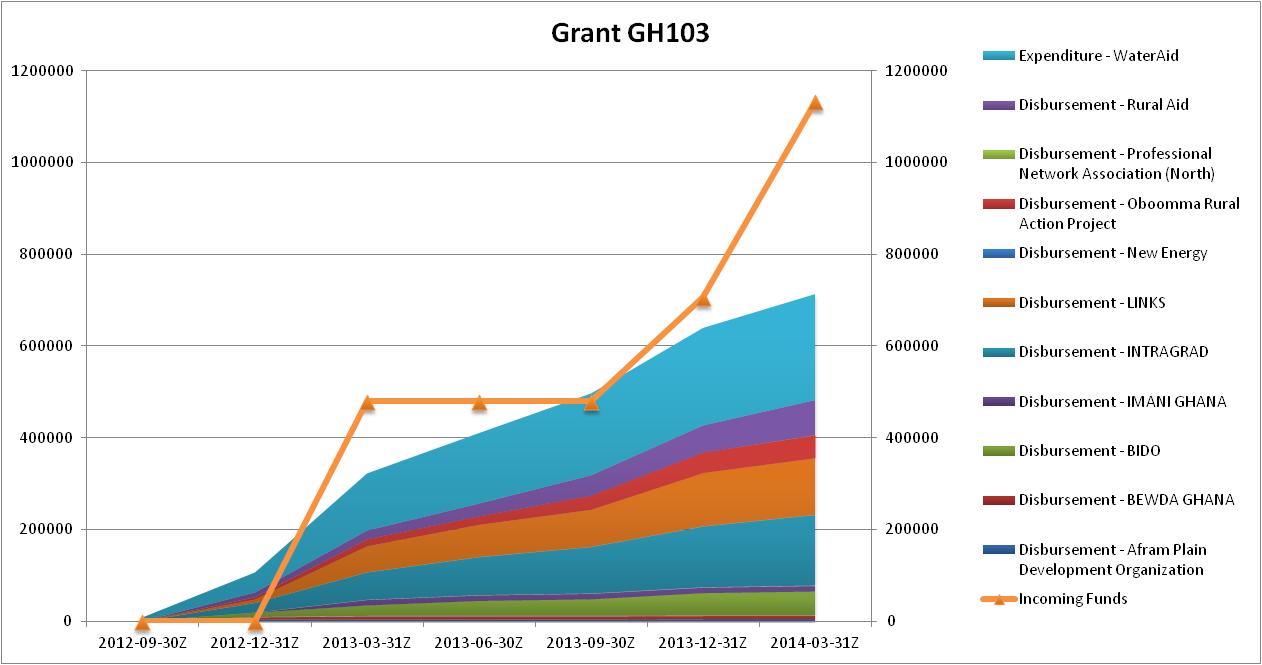 [Speaker Notes: Turn-key solution]